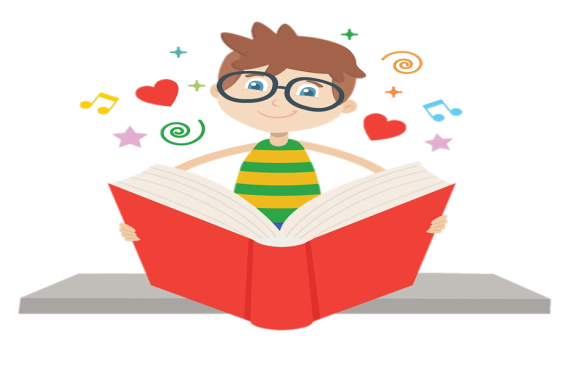 LOGO
CHÀO MỪNG CÁC BẠN LỚP 3B
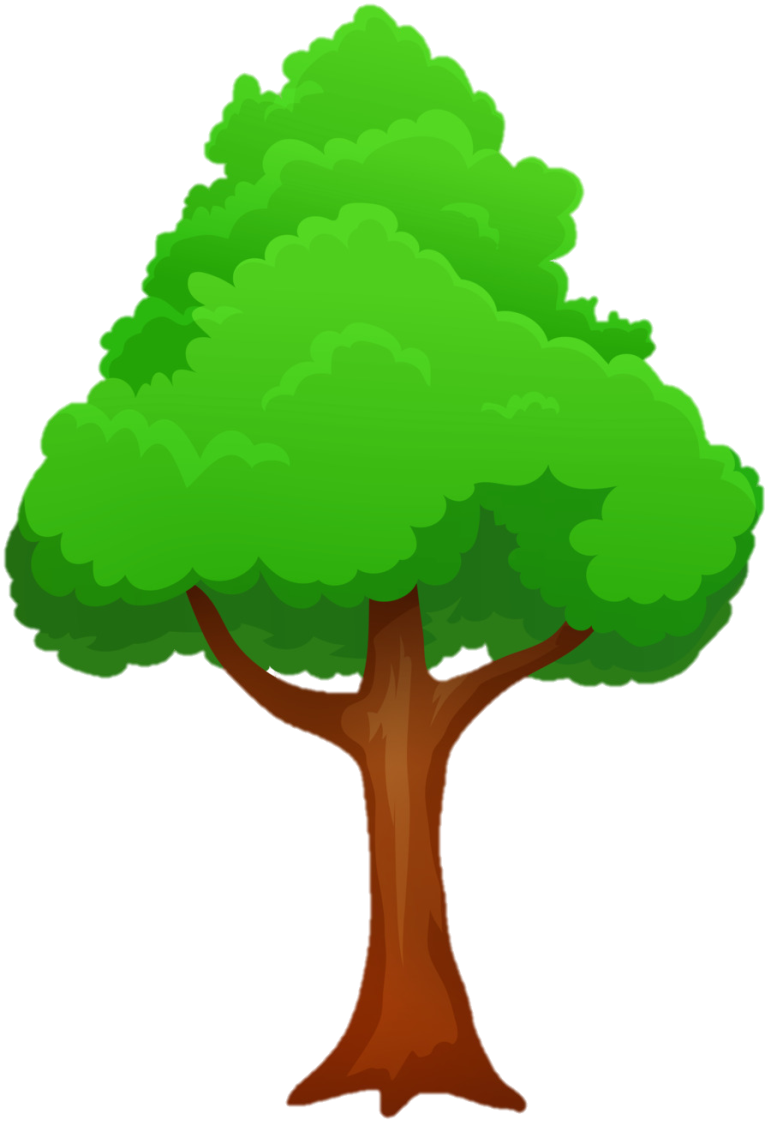 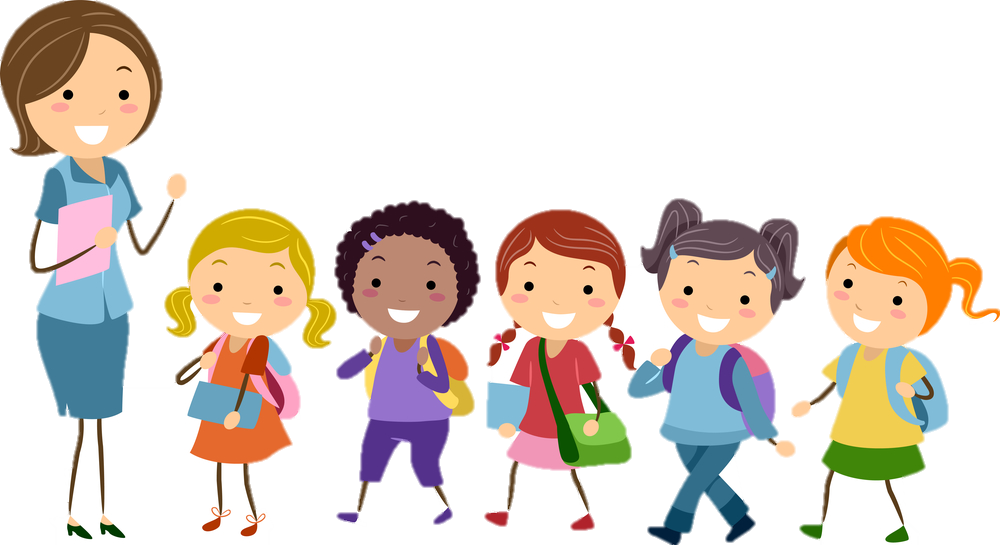 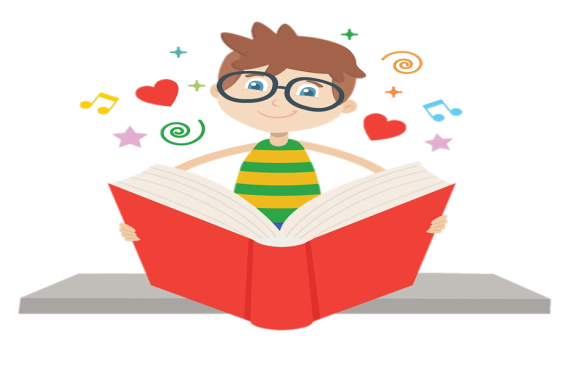 LOGO
KHỞI ĐỘNG
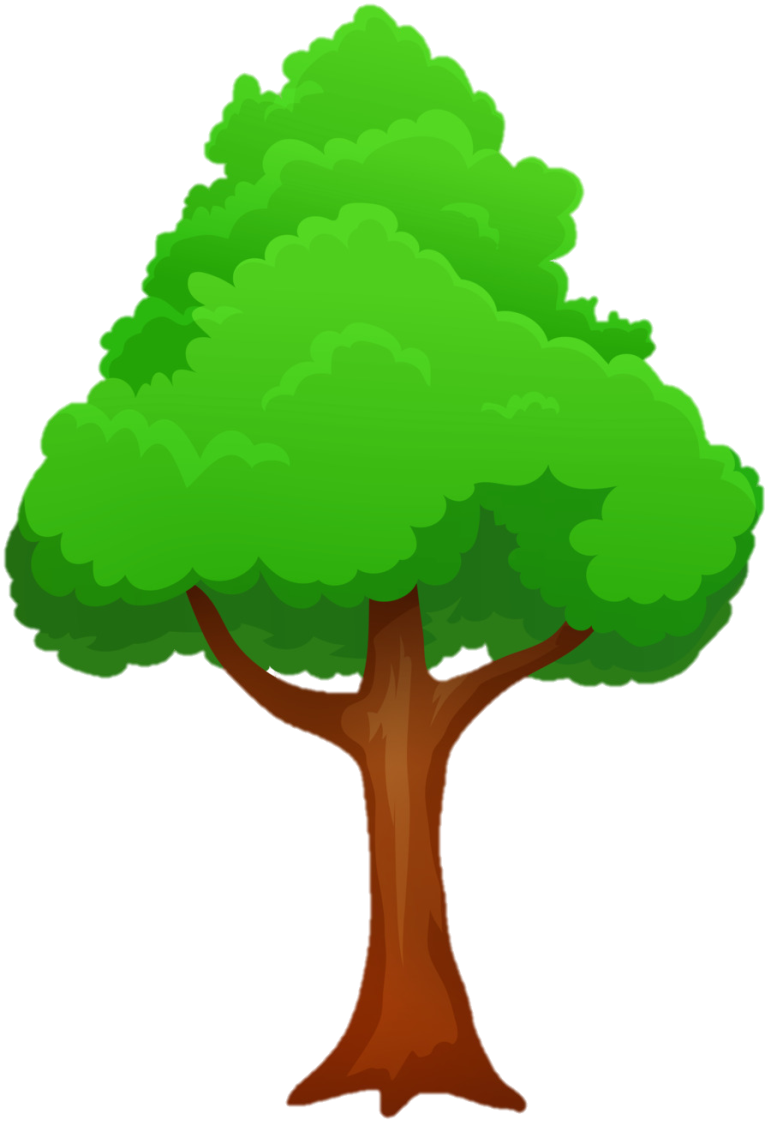 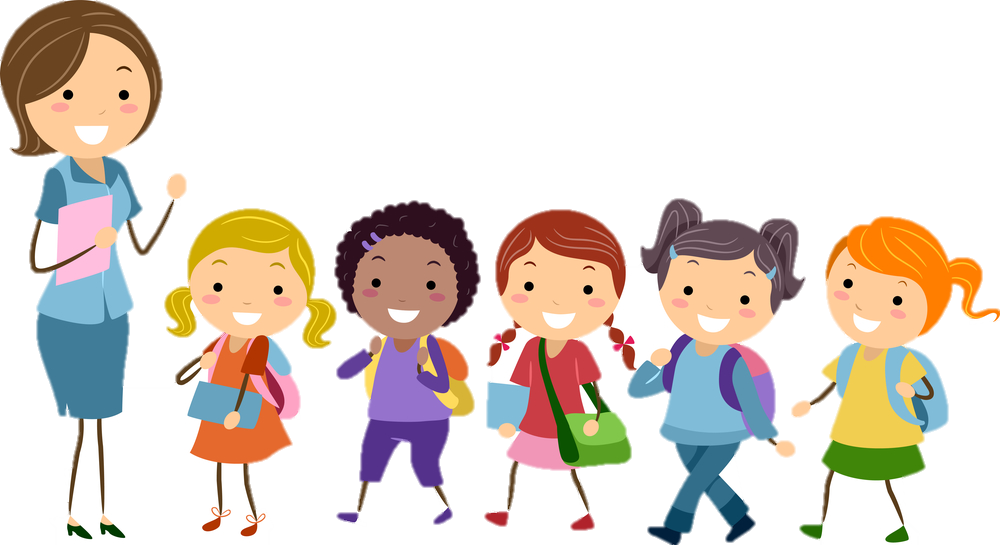 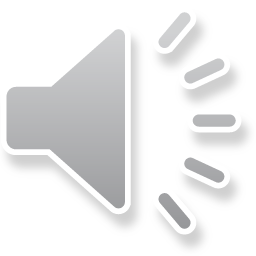 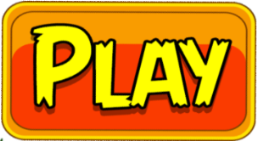 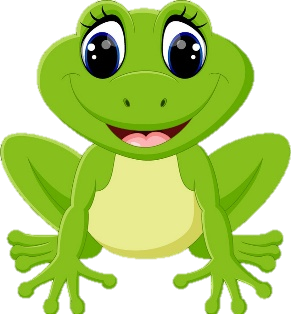 BÀI MỚI
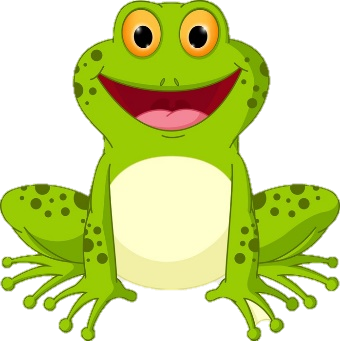 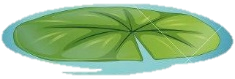 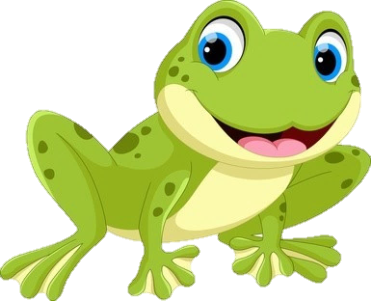 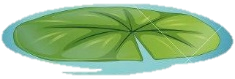 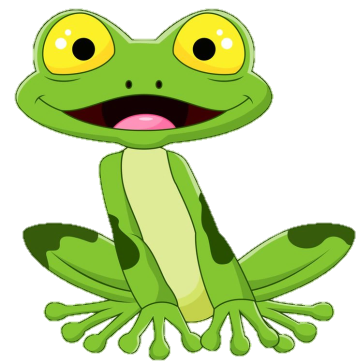 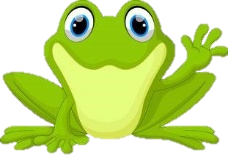 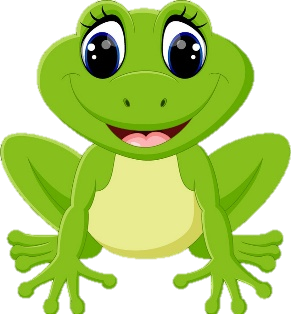 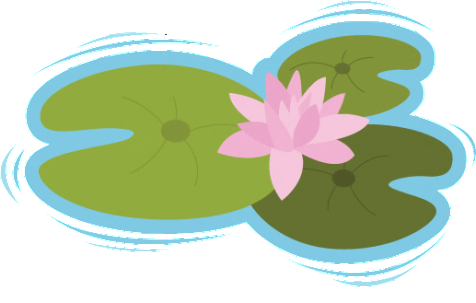 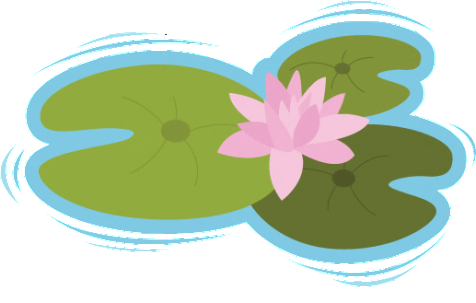 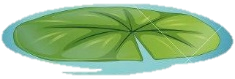 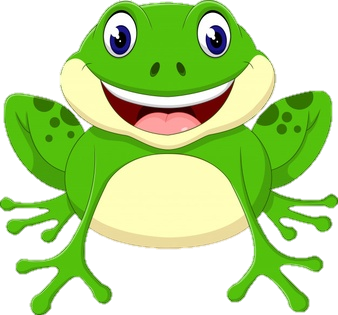 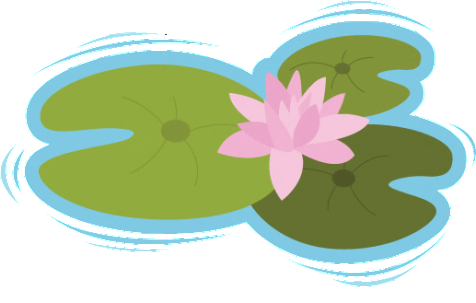 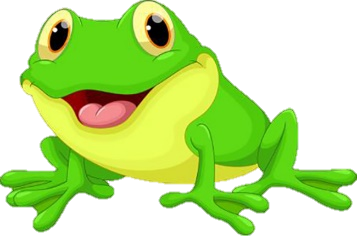 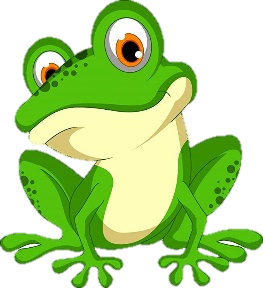 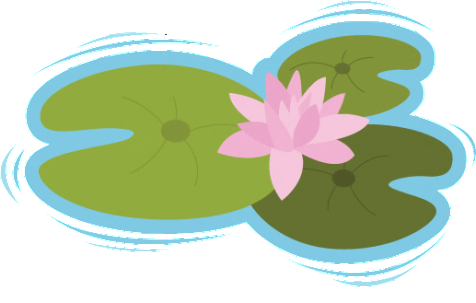 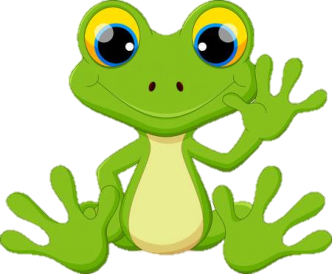 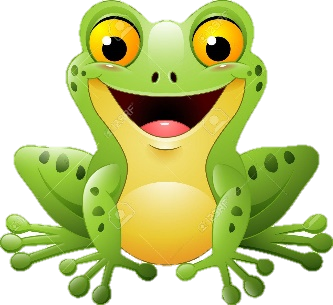 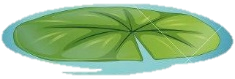 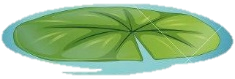 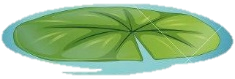 Hình vuông có mấy cạnh
Hình vuông có 4 cạnh bằng nhau
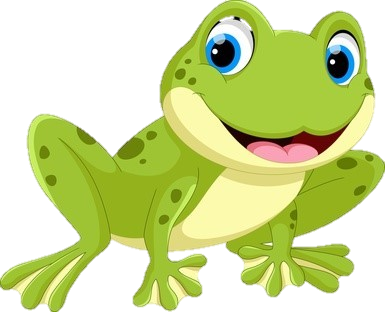 Hình chữ nhật có 4 cạnh bằng nhau.
Đúng hay sai?
Sai
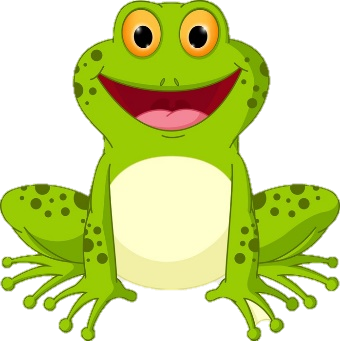 Hình chữ nhật có mấy cạnh dài
Hình chữ có 2 cạnh dài
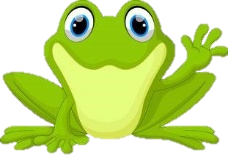 Hình có 4 cạnh bằng 4 cm là hình gì?
Hình vuông
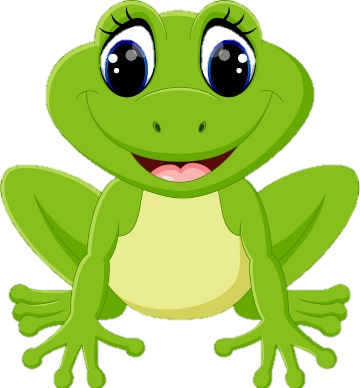 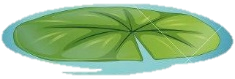 Hình chữ nhật và hình vuông đều có 3 đỉnh.
Đúng hay sai?
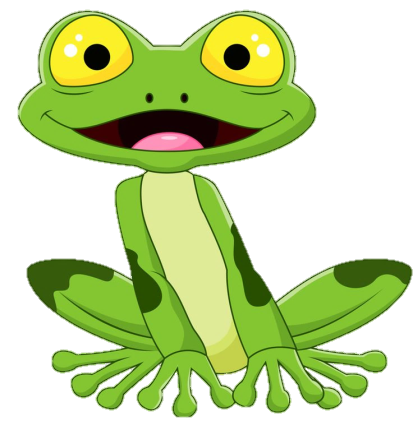 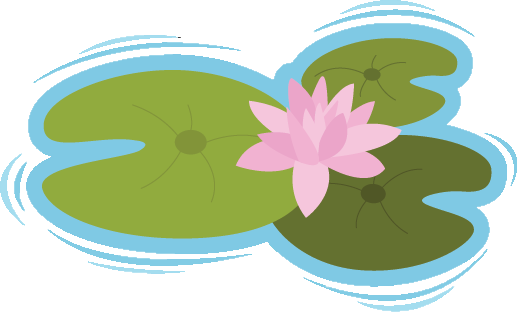 Hình tứ giác có mấy cạnh
Hình tứ giác có 4 cạnh
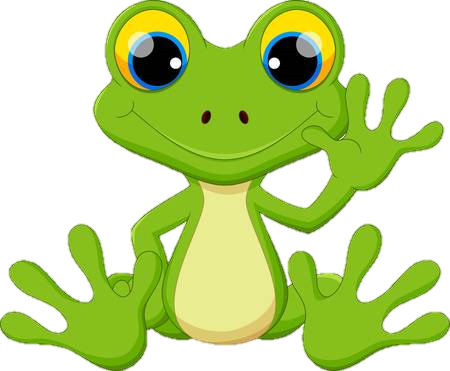 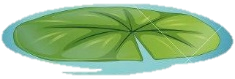 Dùng thước nào để kiểm tra góc vuông?
Dùng thước eke.
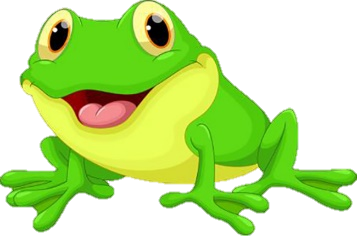 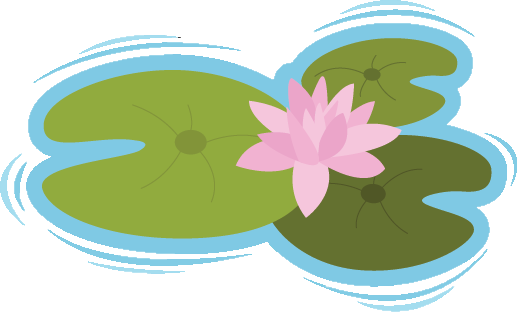 Hình tam giác có mấy đỉnh
Hình tam giác có 3 đỉnh
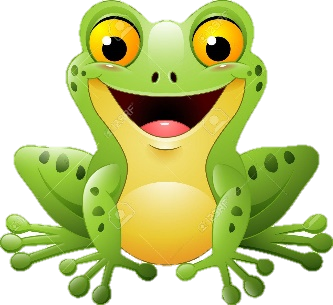 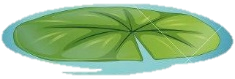 Hình chữ nhật và hình vuông đều có 4 góc vuông.
Đúng hay sai?
Đúng!
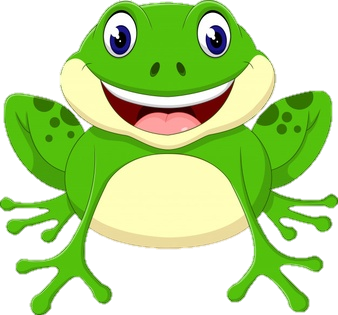 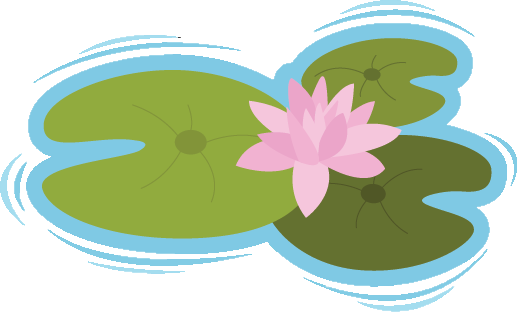 Hình tứ giác có mấy góc
Hình tứ giác có 4 góc
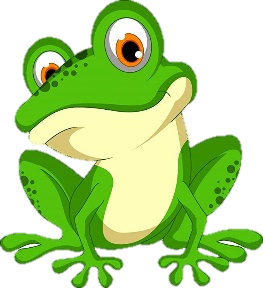 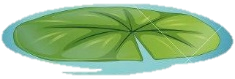 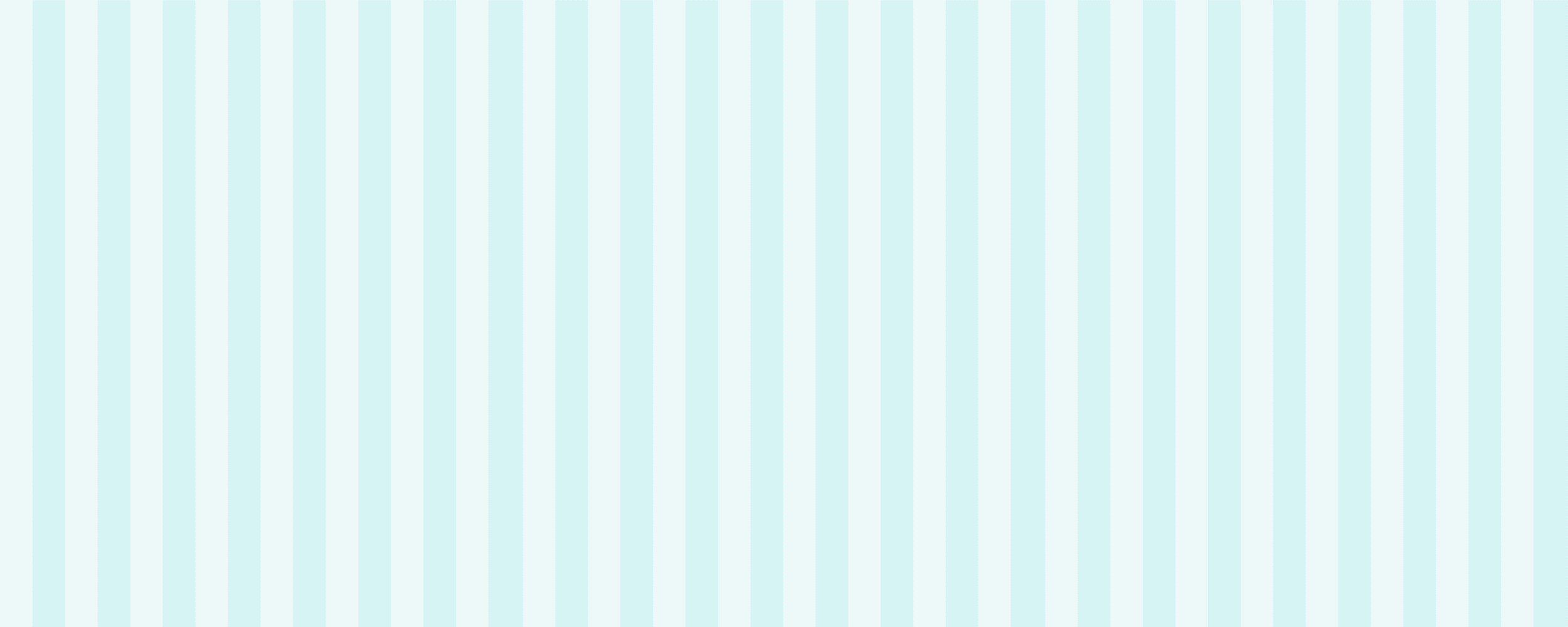 Thứ  Ba ngày 24  tháng 10 năm 2023
Toán
Hình chữ nhật , hình vuông(T3)
1. Nhà các bạn dế mèn, dế trũi, châu chấu voi và xén tóc ở bốn đỉnh của hình chữ nhật ABCD (như hình vẽ). Biết rằng 
BC = 13 dm, CD = 20 dm.
a. Nhà dế mèn cách nhà xén tóc bao nhiêu đề-xi-mét?
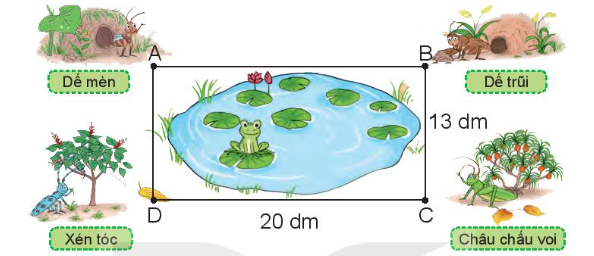 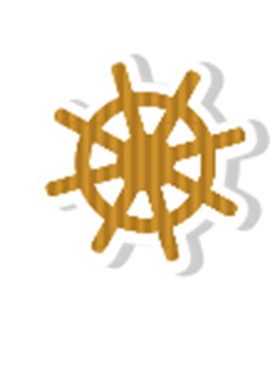 * Nhà dế mèn cách nhà xén tóc tương ứng đoạn thẳng AD =13 dm.
(Vì ABCD là hình chữ nhật nên AD = BC = 13 dm).
*  Vậy nhà dế mèn cách nhà xén tóc 13 dm.
b. Nhà dế mèn cách nhà dế trũi bao nhiêu đề-xi-mét?
* Nhà dế mèn cách nhà dế trũi tương ứng đoạn thẳng AB.
(Vì ABCD là hình chữ nhật nên AB = DC = 20 dm).
* Vậy nhà dế mèn cách nhà dế trũi 20 dm.
Thứ  Ba ngày 24  tháng 10 năm 2023
Toán
Hình chữ nhật , hình vuông(T3)
2. Một con đường thẳng nối từ địa điểm A đến địa điểm B. Do đoạn đường CD bị hỏng nên người ta phải làm một đường tránh CMND có kích thước như hình vẽ. Biết CDNM là hình chữ nhật.
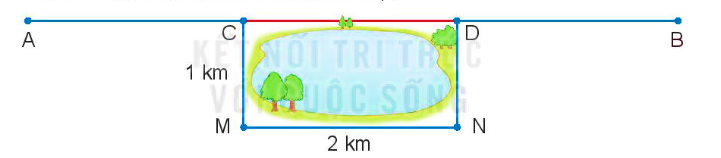 * a. Vì CDNM là hình chữ nhật nên CD = MN = 2 km
* b. Đi từ địa điểm A đến địa điểm B theo đường tránh chính là đi theo đường gấp khúc CMND.
a. Số?
     Độ dài đoạn đường CD là ? km
b. Chọn câu trả lời đúng
     Đi từ địa điểm A đến địa điểm B theo đường tránh dài hơn đi theo đường thẳng bao nhiêu ki-lô-mét?
A. 1 km                      B. 3 km            C.  2 km
* Độ dài đường gấp khúc CMND là:
     1 + 2 + 1 = 4 km
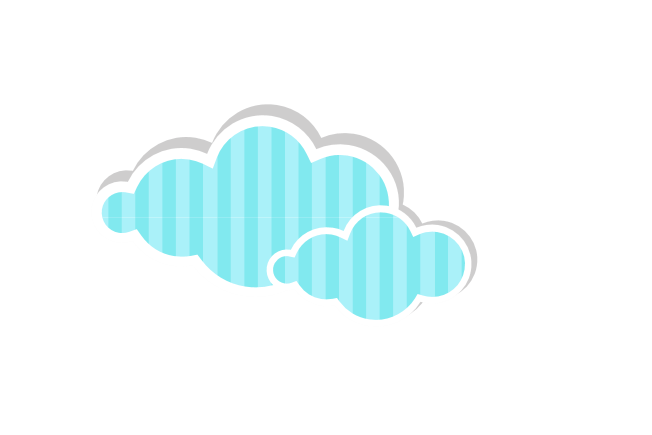 Với 6 que tính, Rô-bốt xếp được một hình chữ nhật như hình bên.
Sử dụng 10 que tính, em hãy xếp một hình chữ nhật. Em tìm được mấy cách xếp?
Ta có các cách xếp như sau:
3
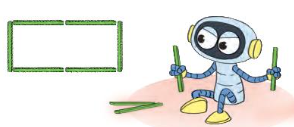 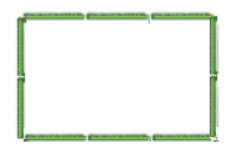 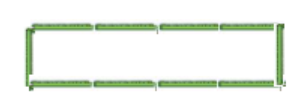 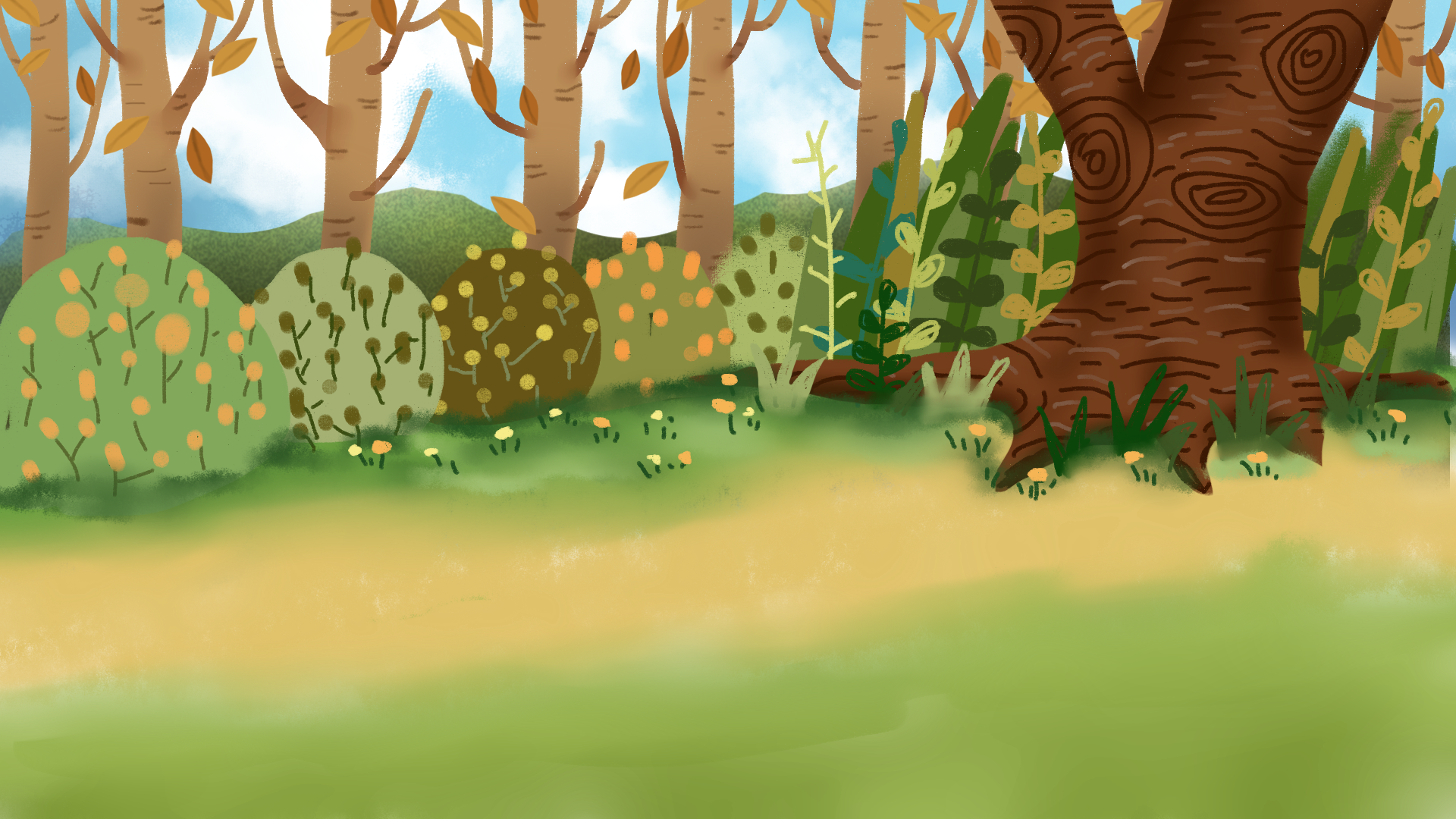 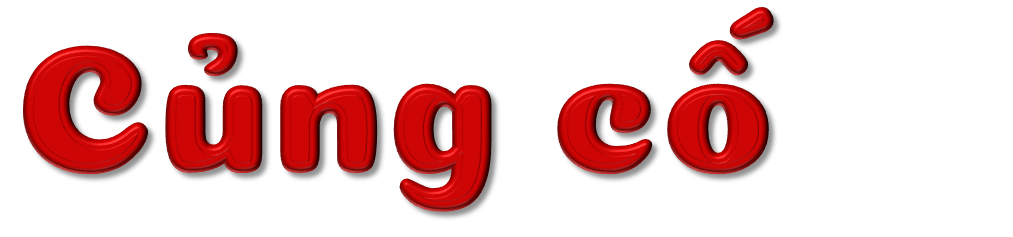 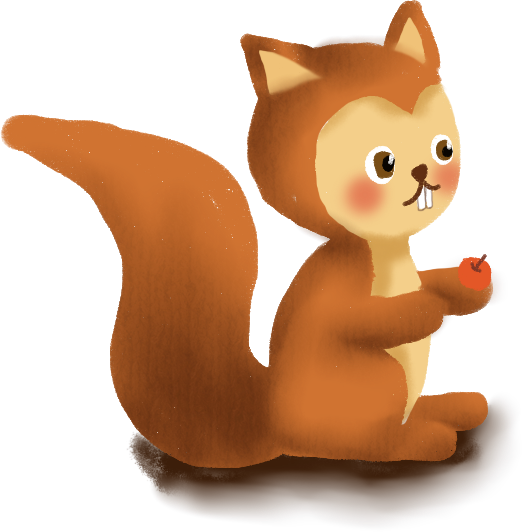 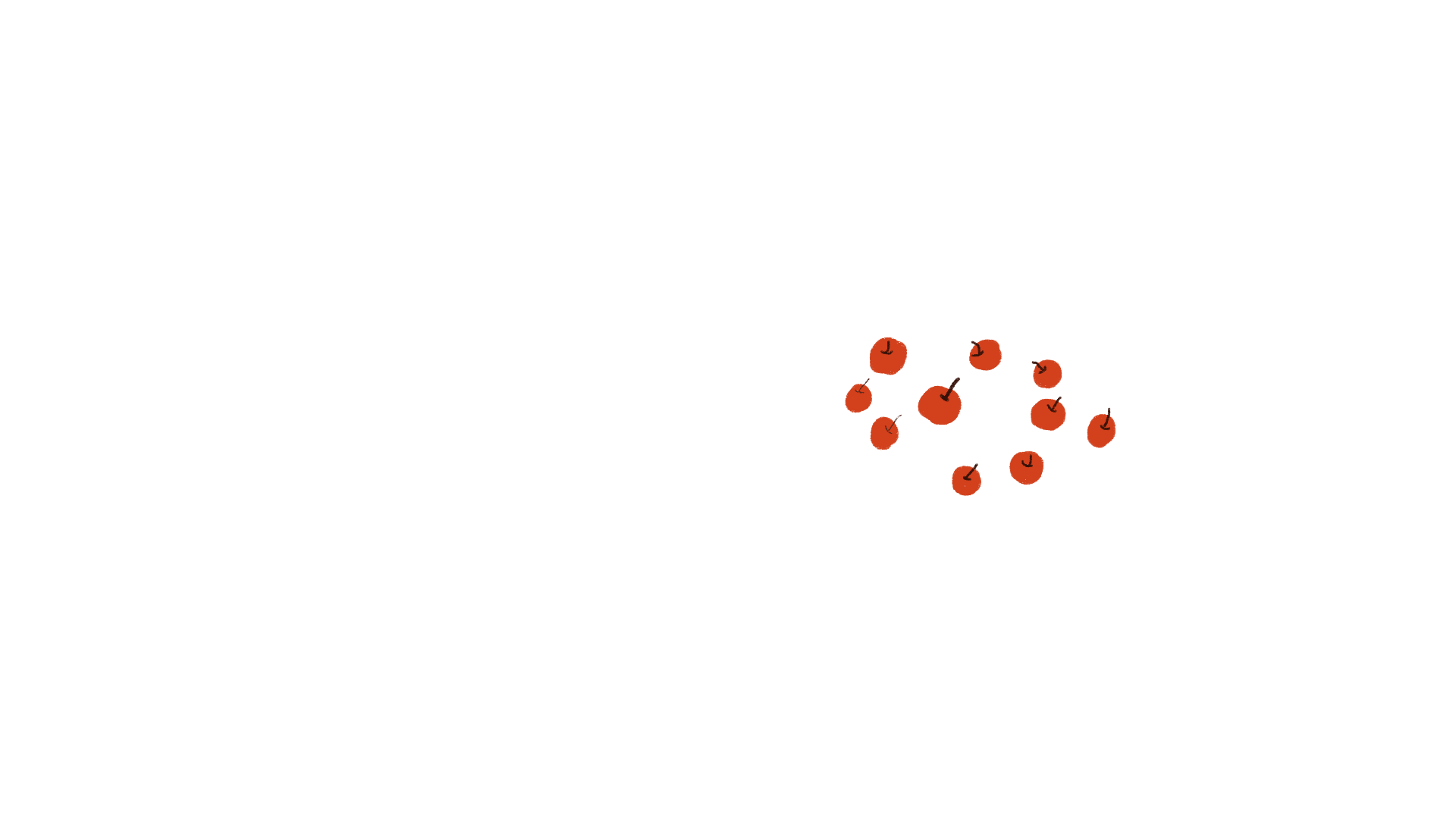 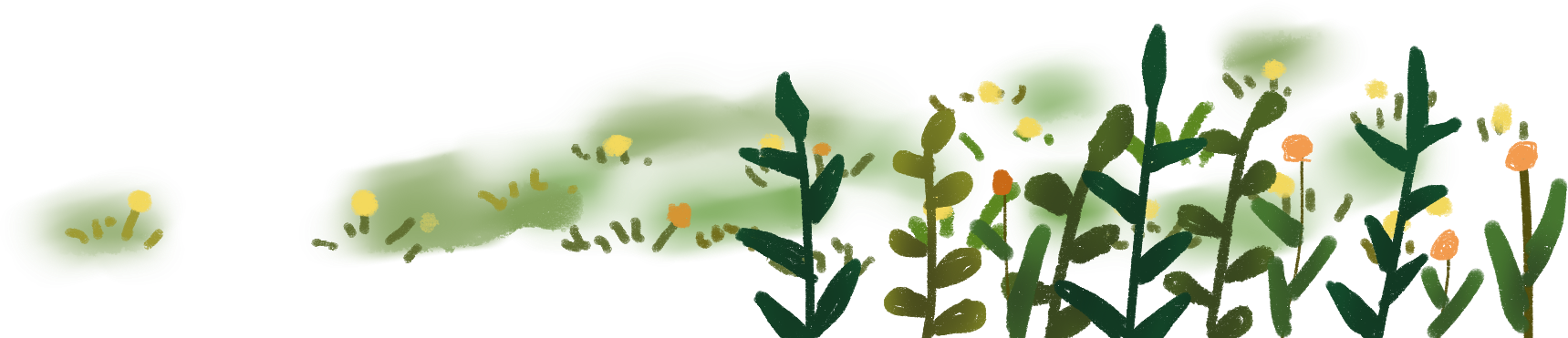 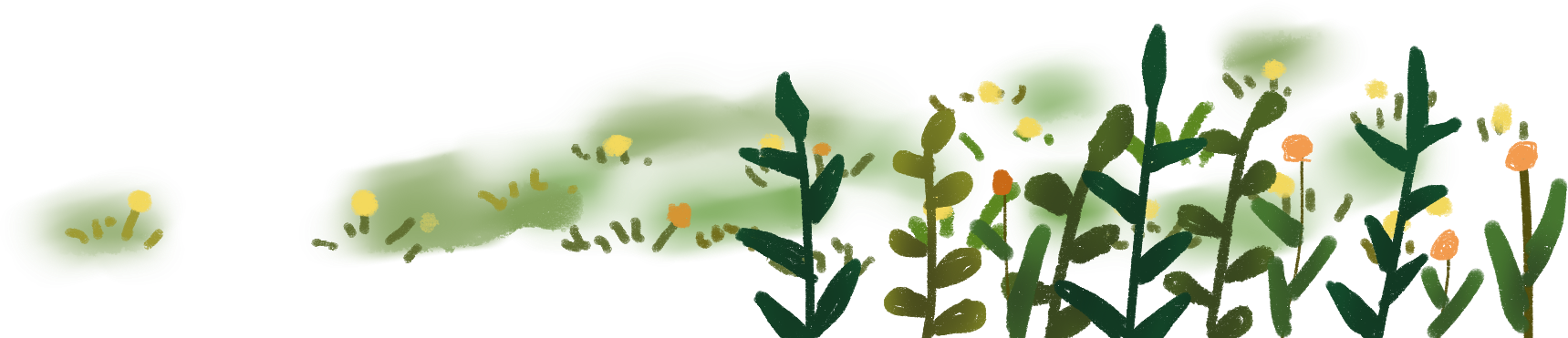 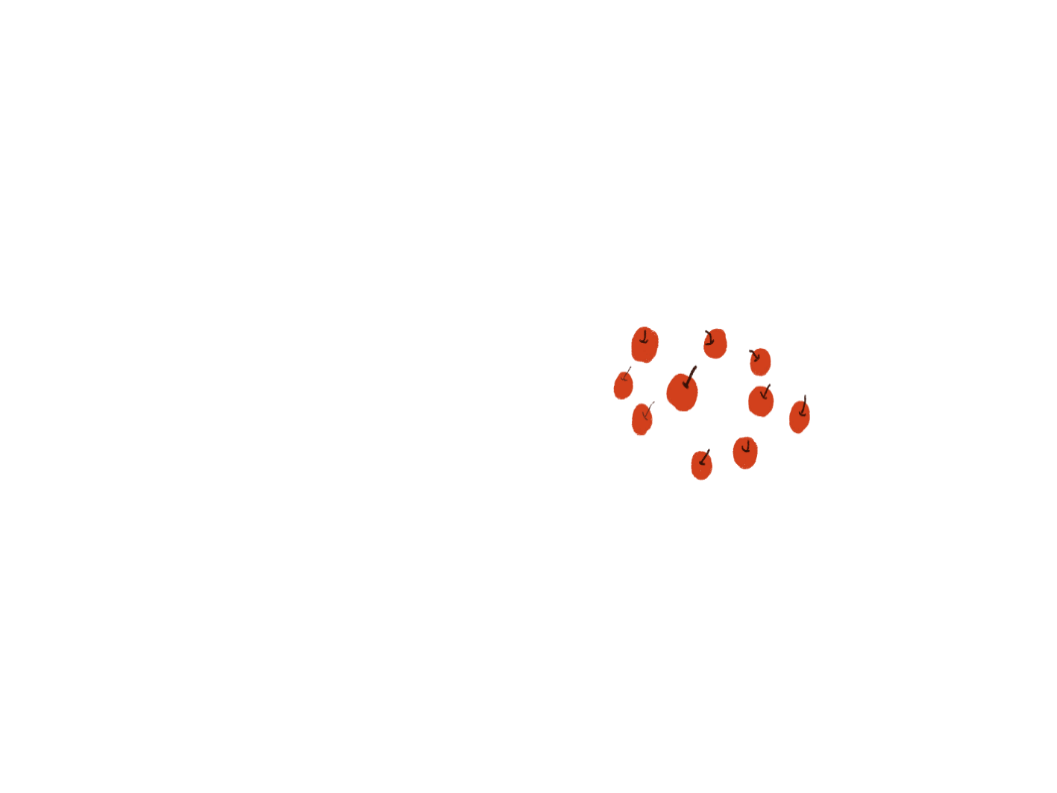 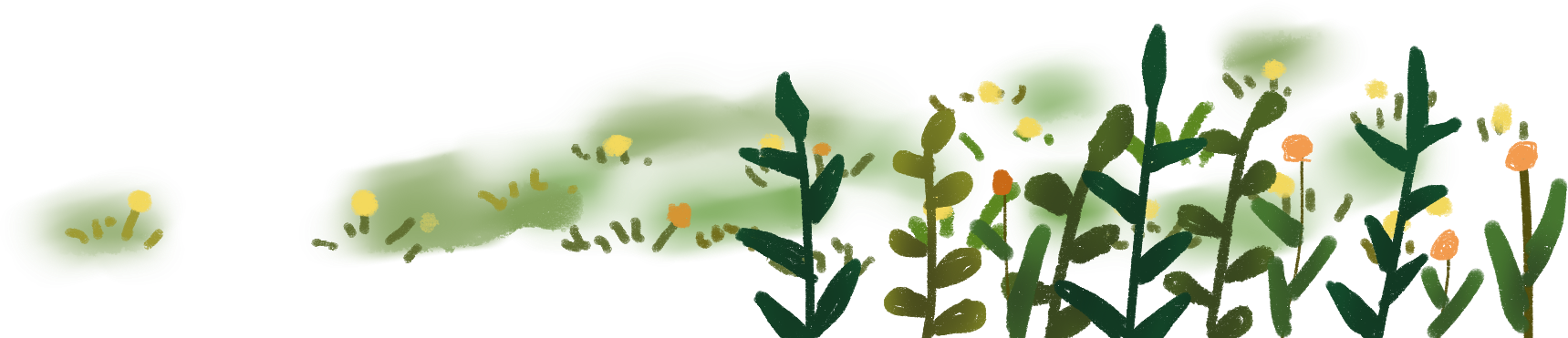 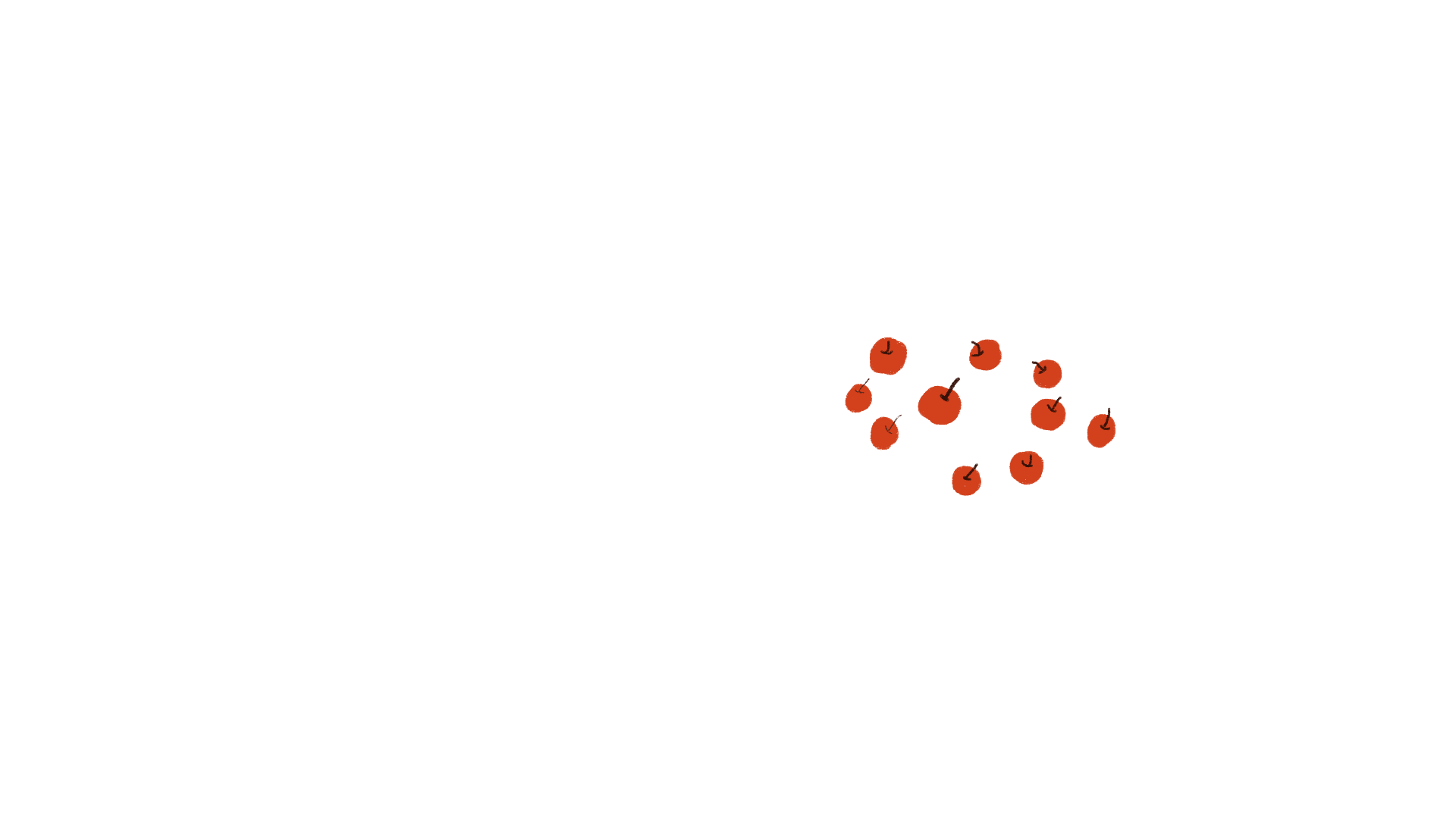 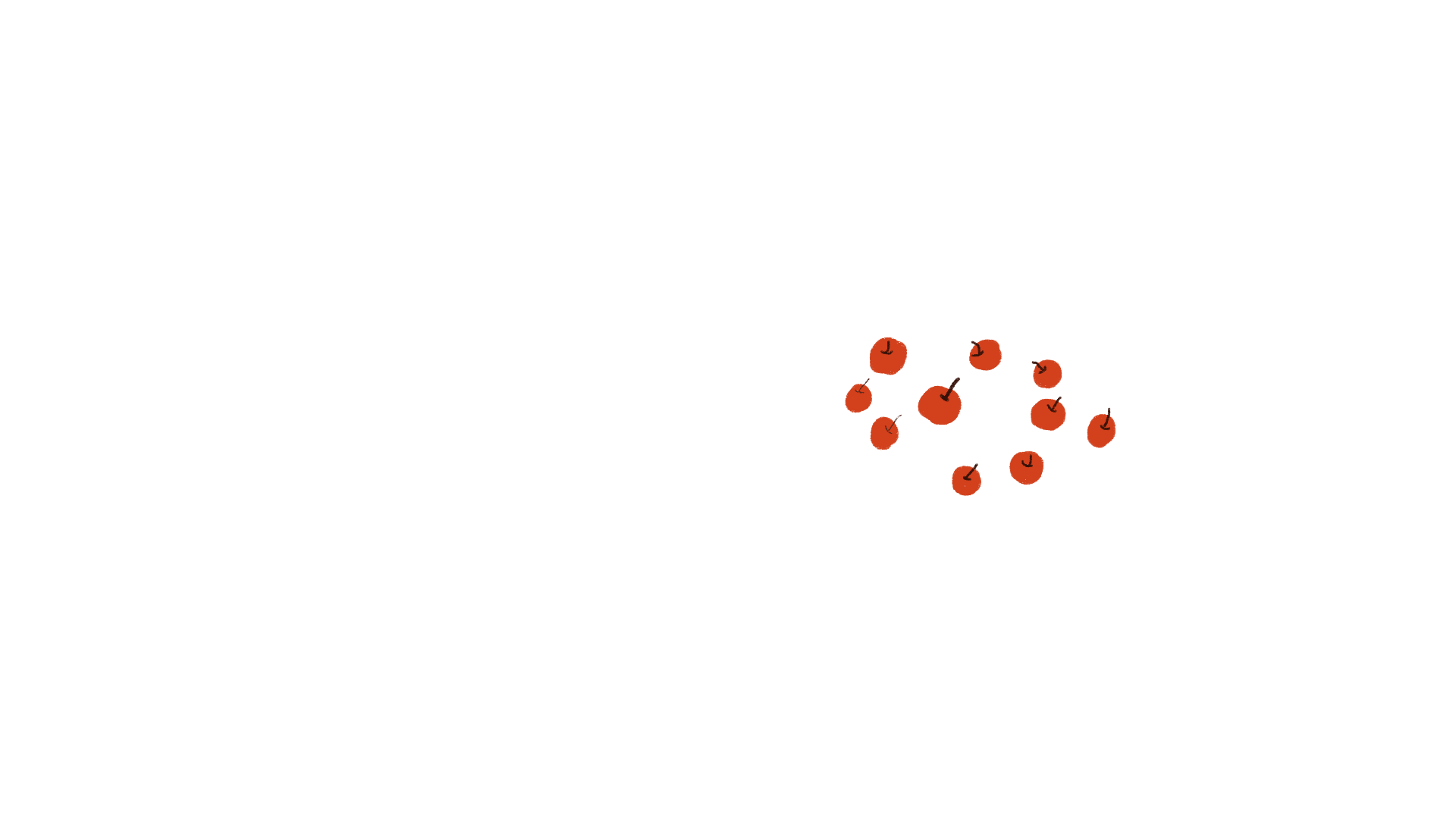 THỢ SĂN HẠT DẺ
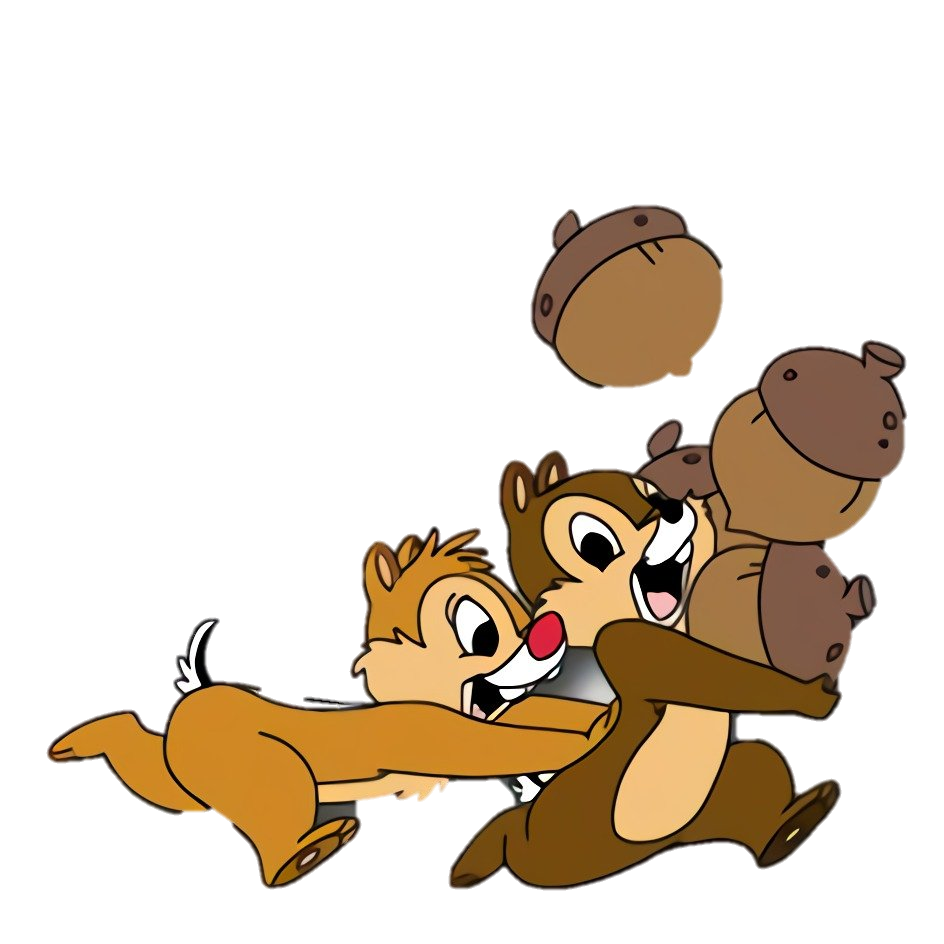 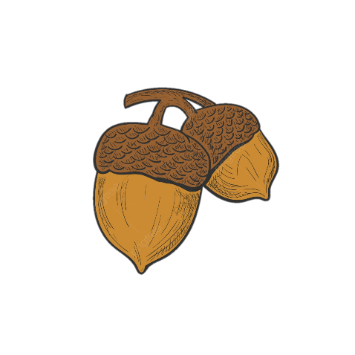 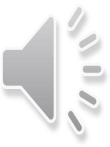 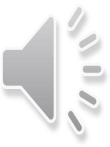 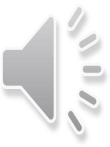 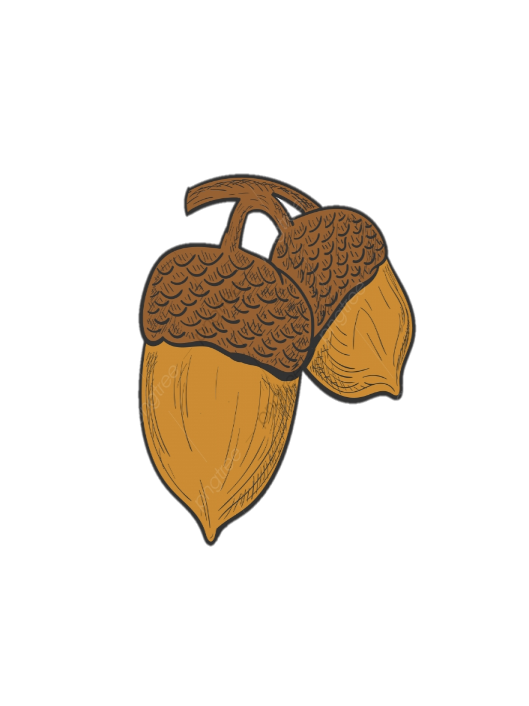 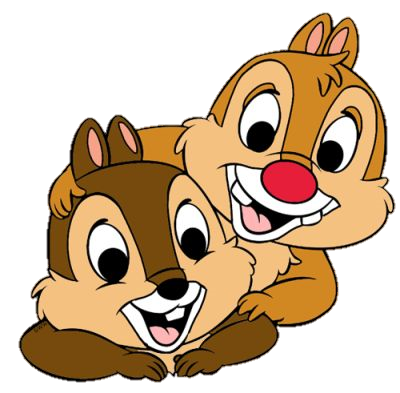 Hình vuông có mấy góc?
Đáp án: 4 góc
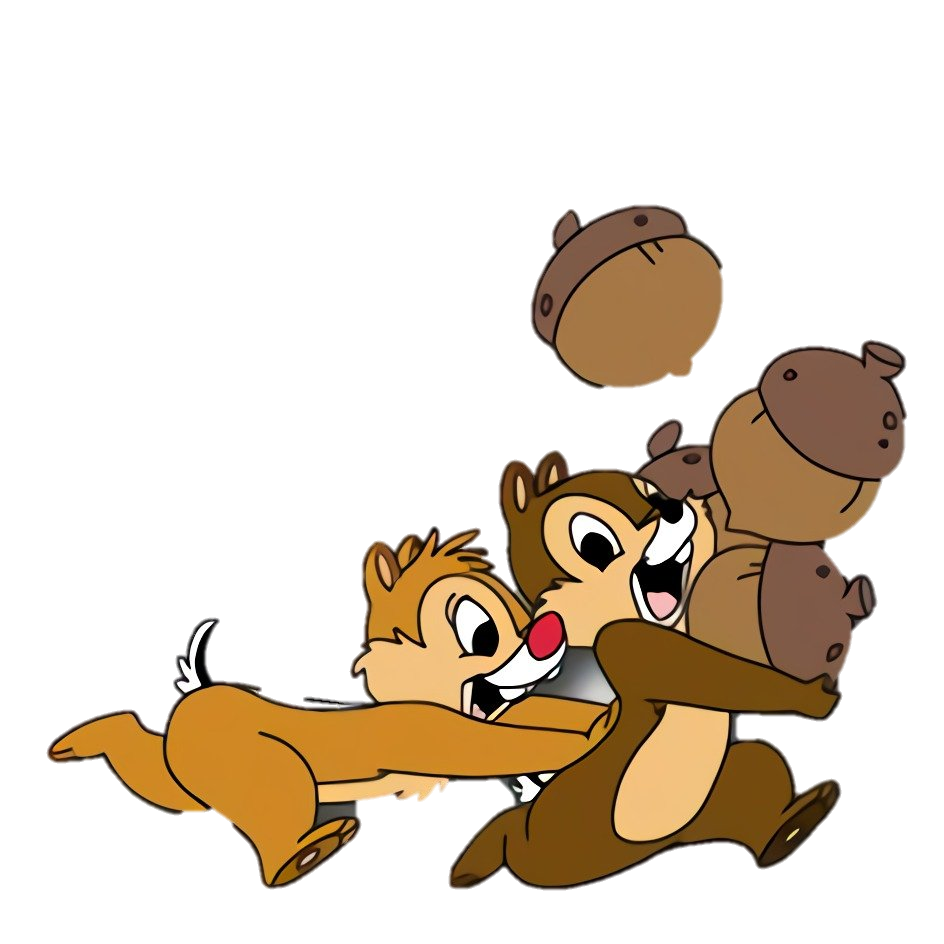 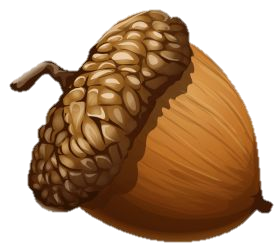 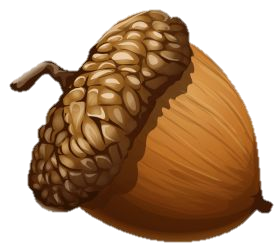 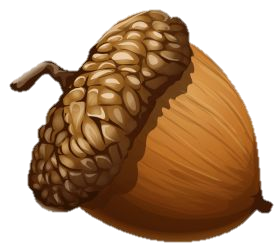 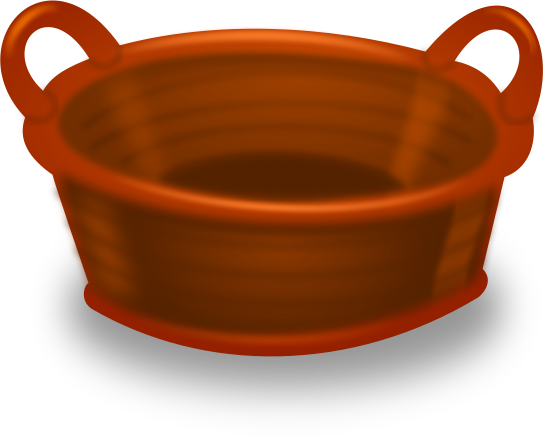 [Speaker Notes: Trả lời đúng thì các bạn sóc sẽ có them hạt dẻ]
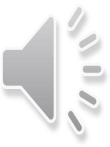 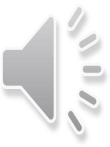 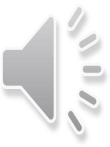 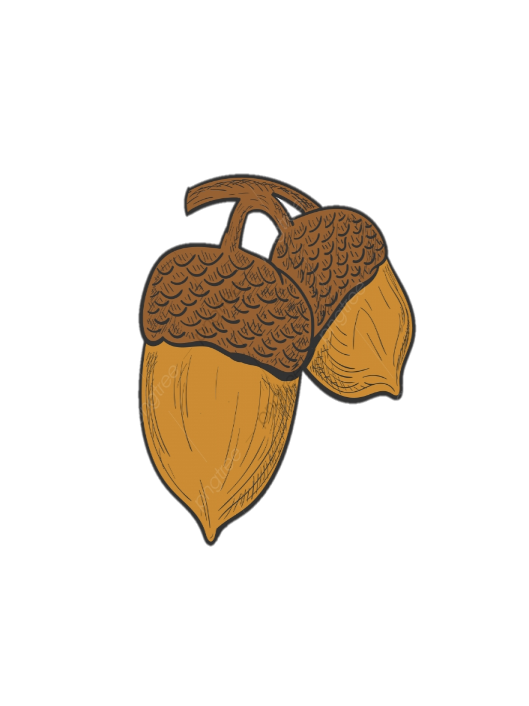 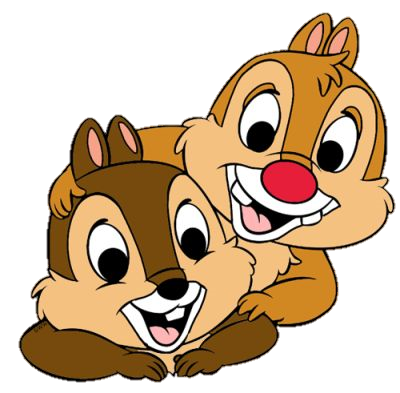 Hình chữ nhật có mấy cạnh?
Đáp án: 4 cạnh
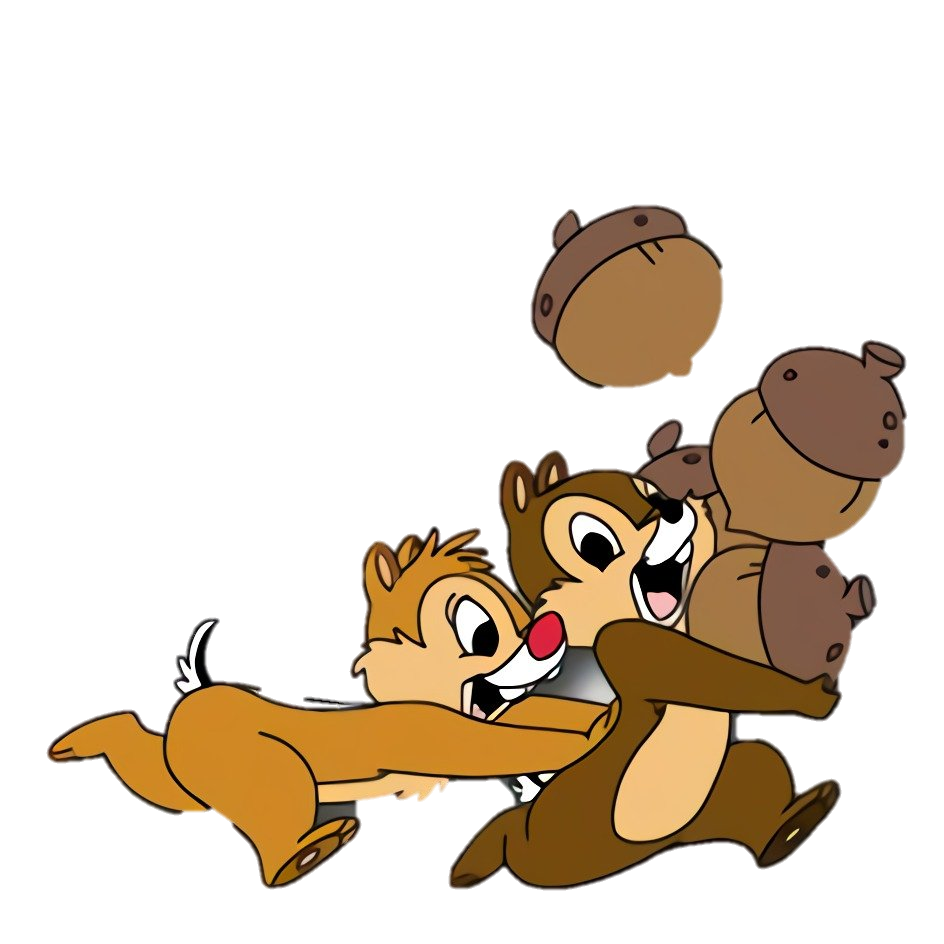 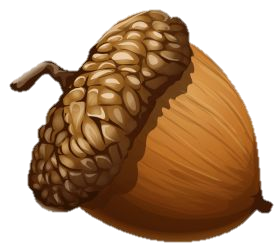 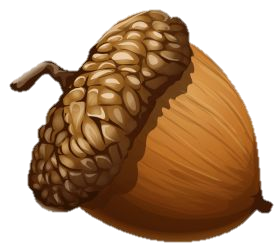 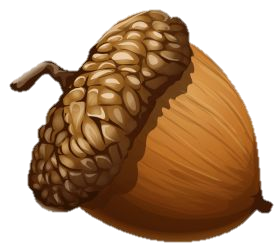 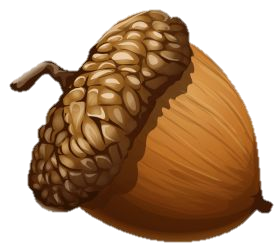 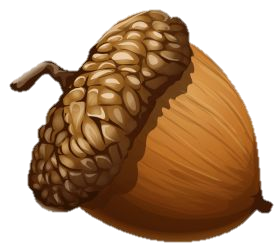 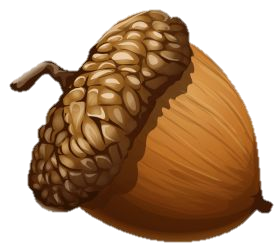 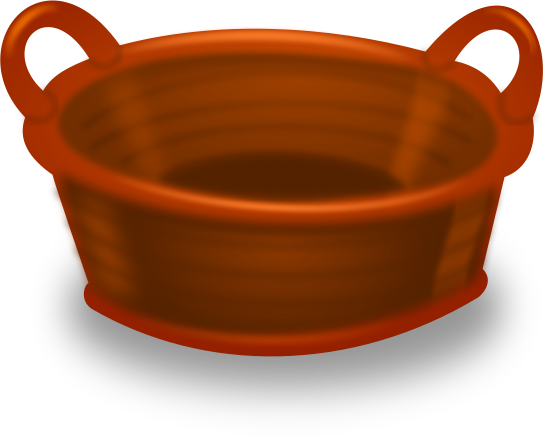 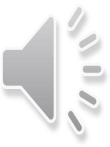 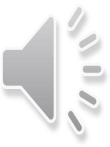 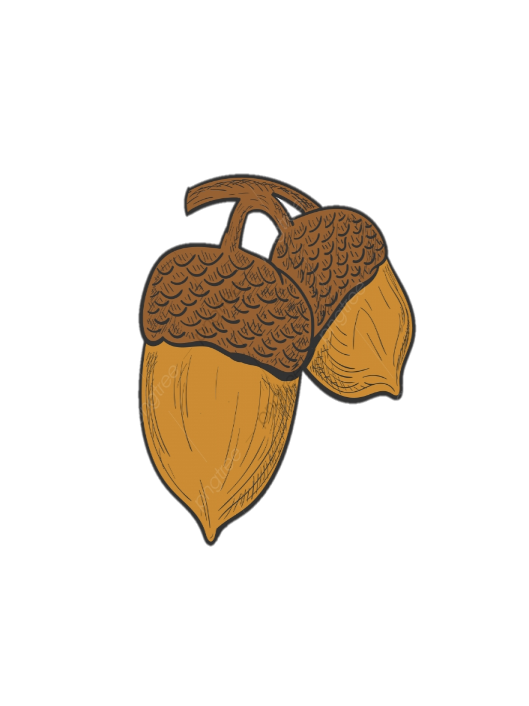 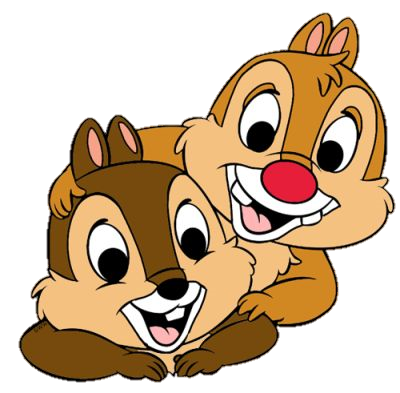 Các cạnh của hình vuông có bằng nhau không?
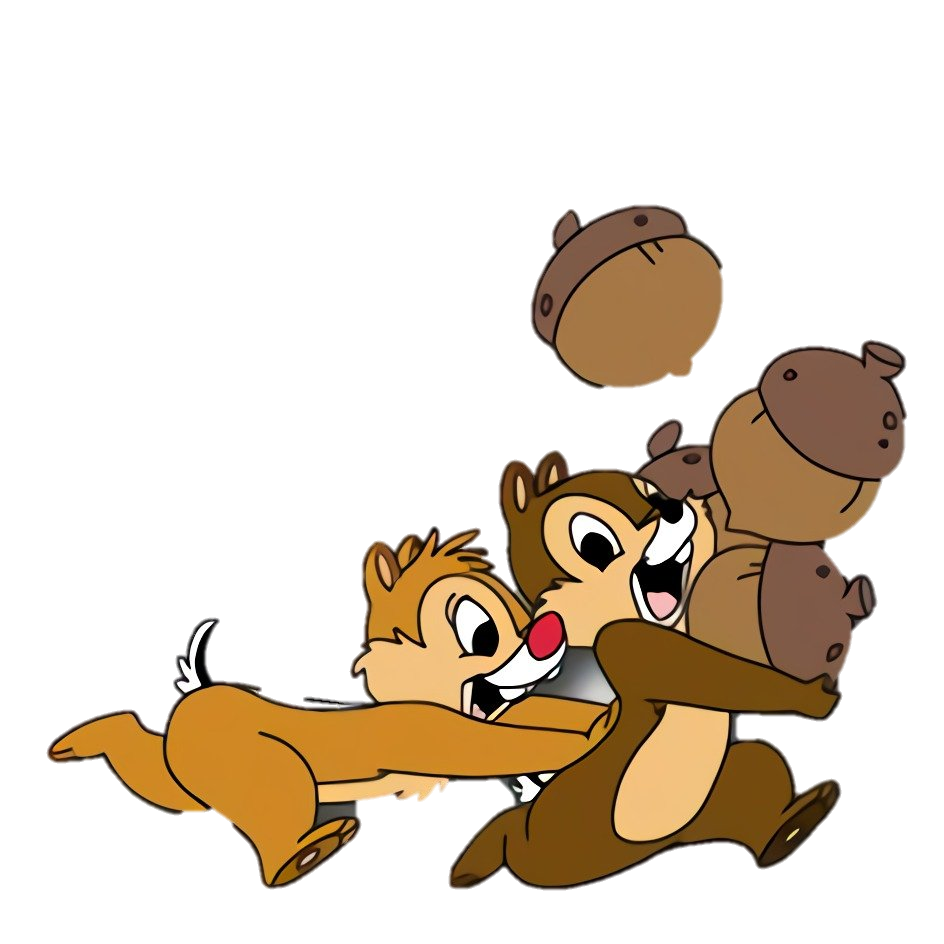 Đáp án: Bằng nhau
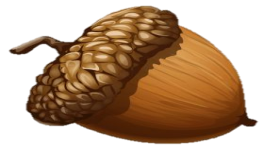 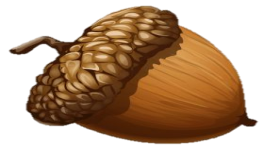 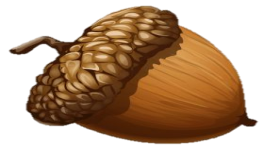 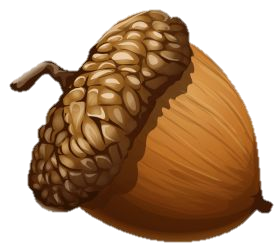 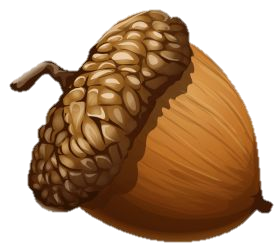 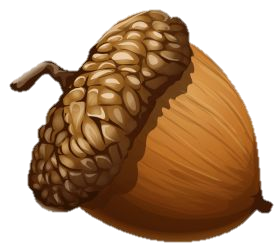 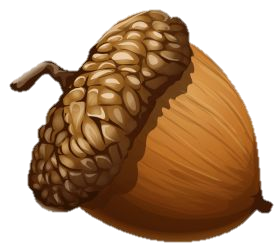 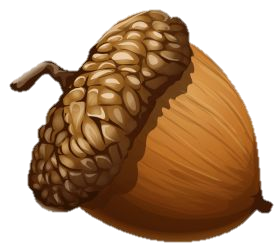 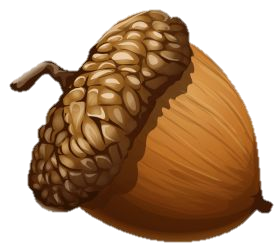 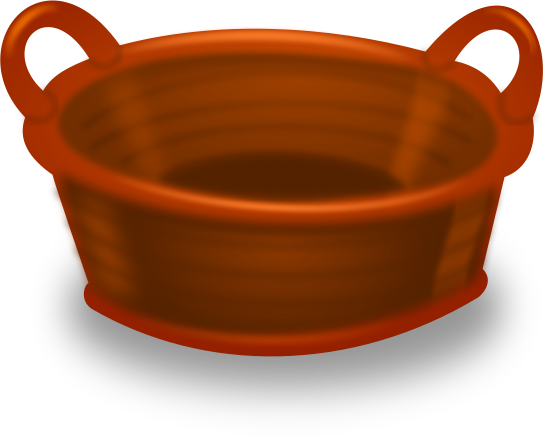 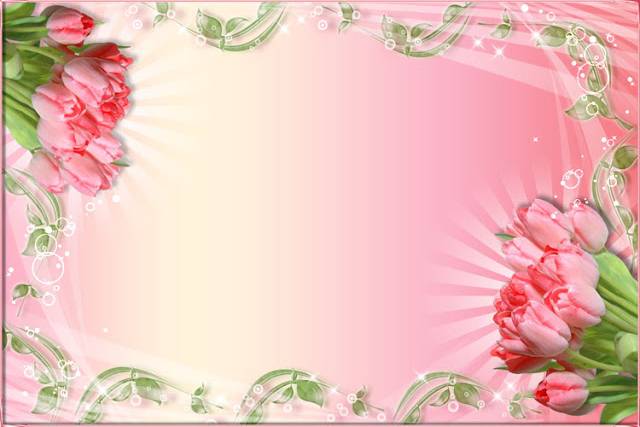 CHÀO CÁC EM!
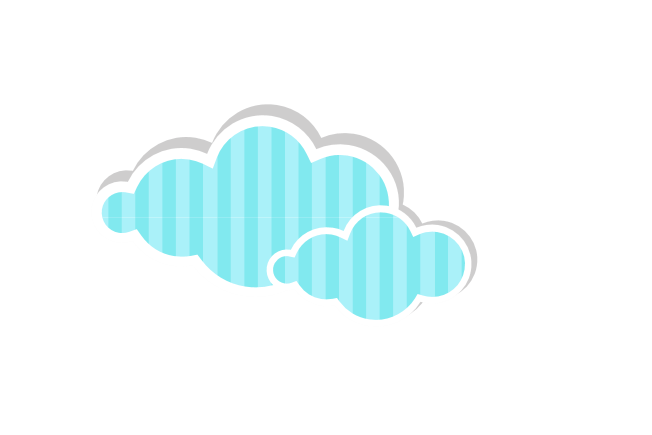 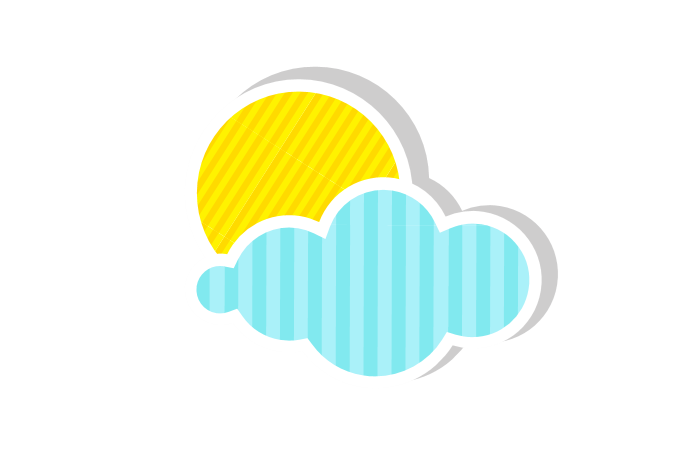 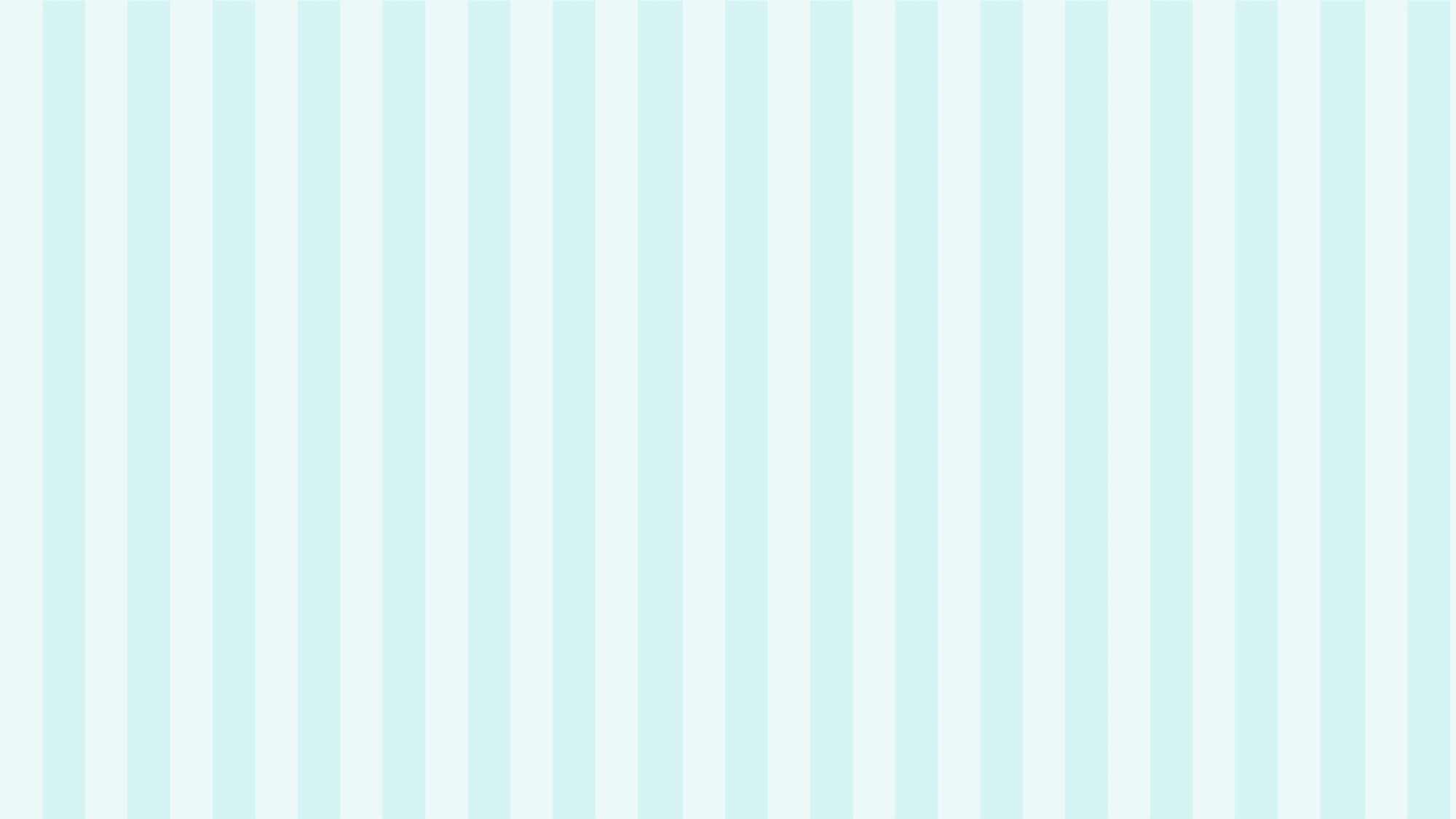 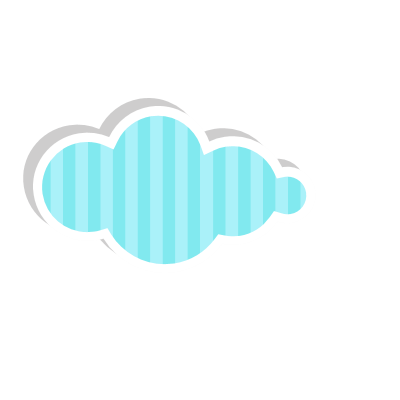 CHÀO CÁC EM!
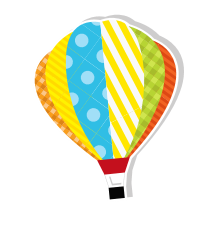 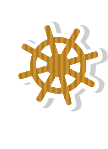 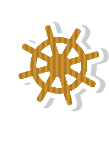 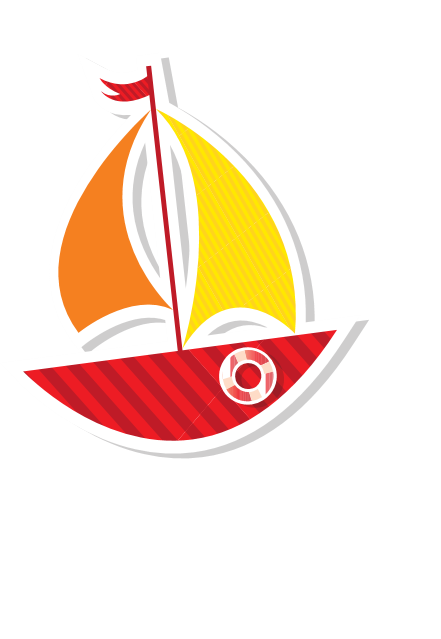 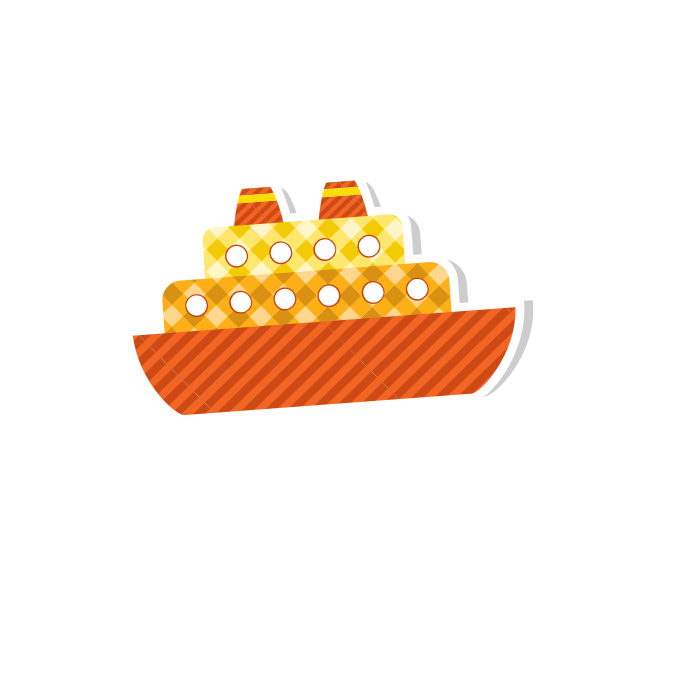 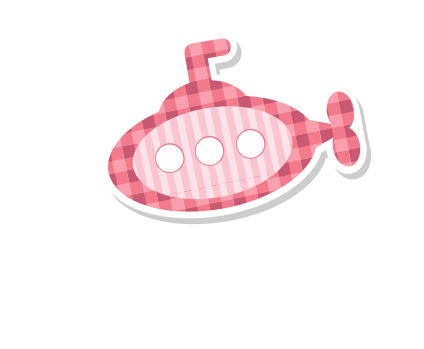 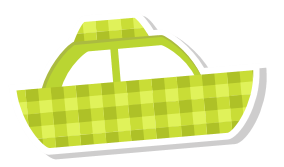 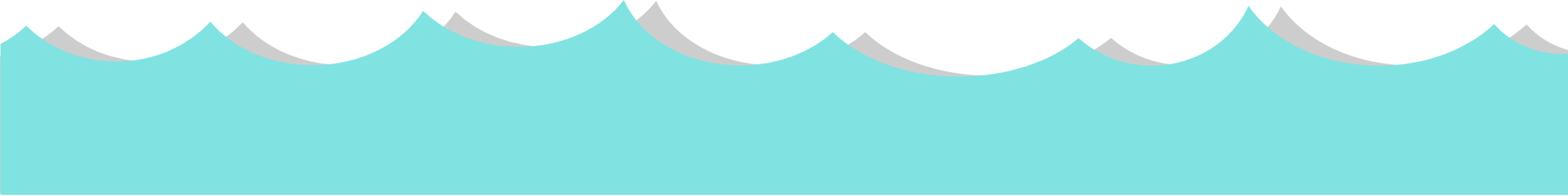 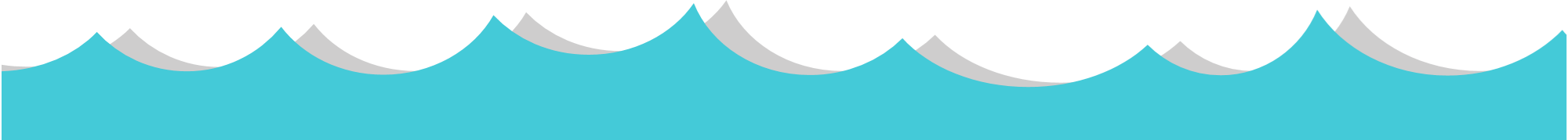